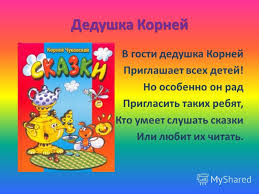 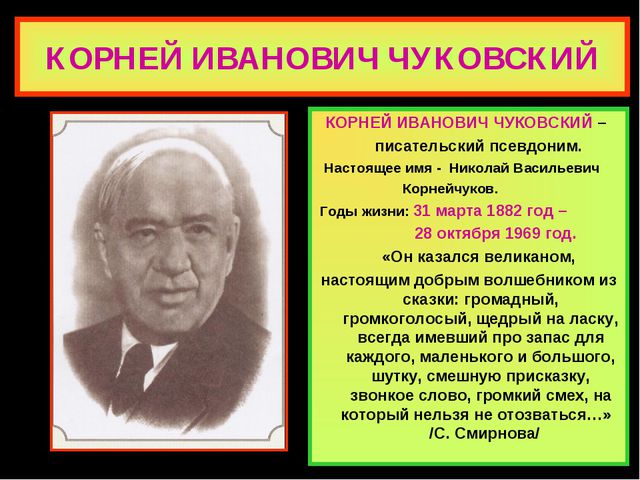 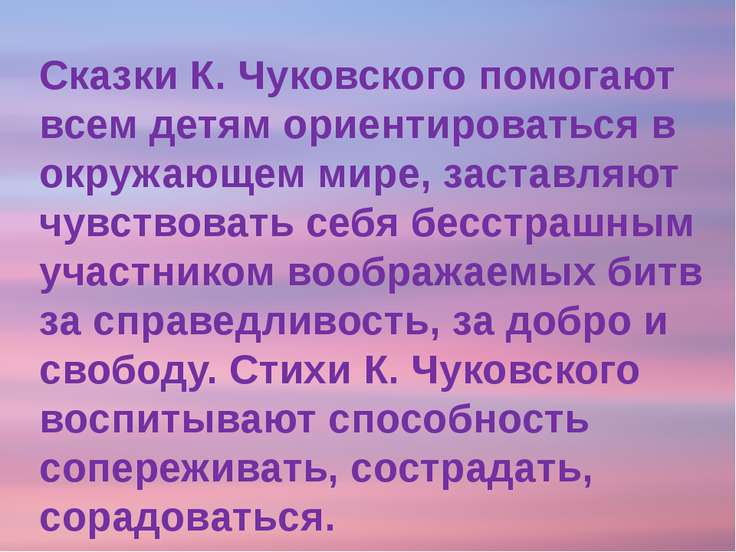 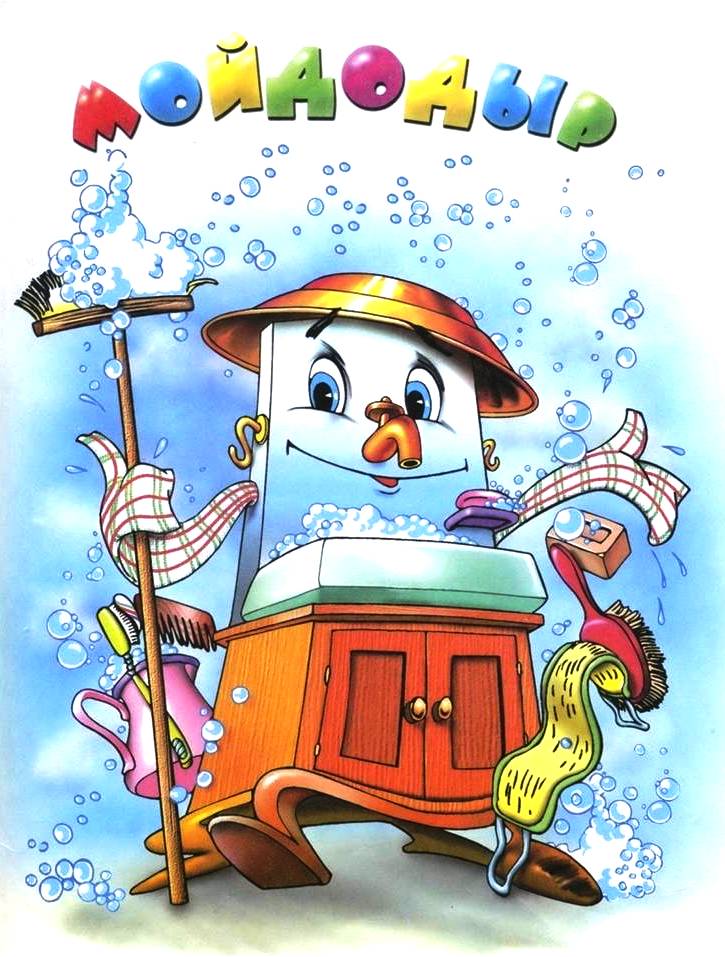 Надо, надо умываться
По утрам и вечерам.
А нечистым трубочистам
Стыд и срам! Стыд и срам!
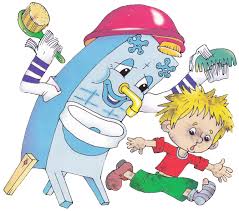 У меня зазвонил телефон. 
Кто говорит?
Слон!
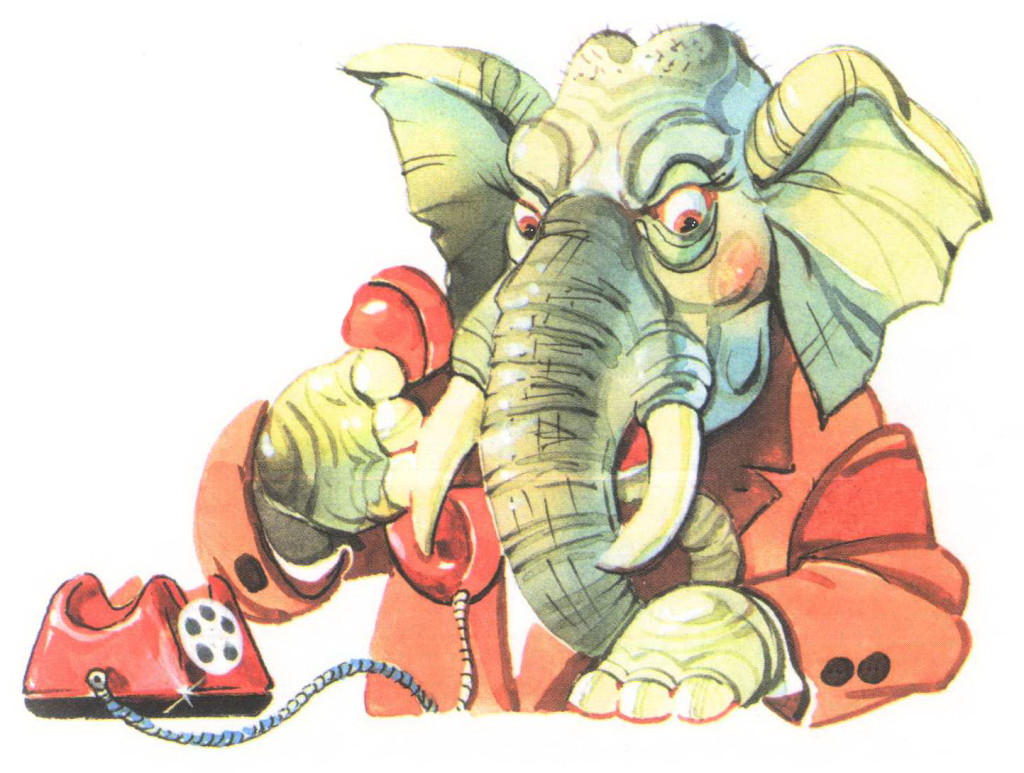 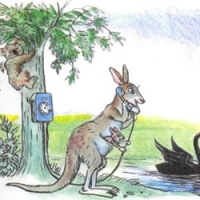 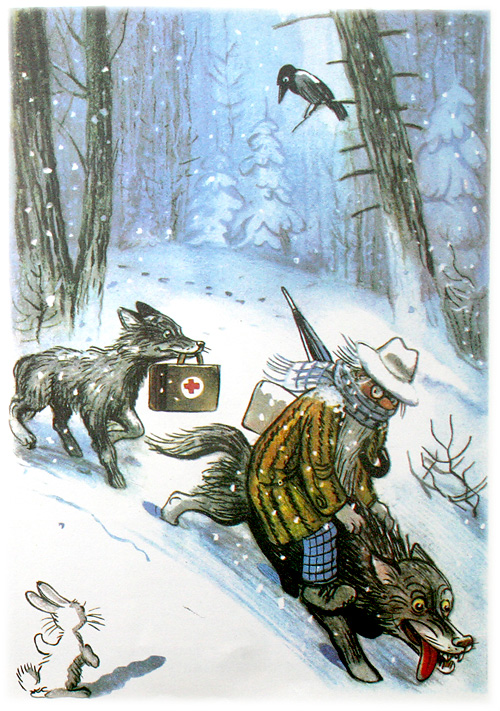 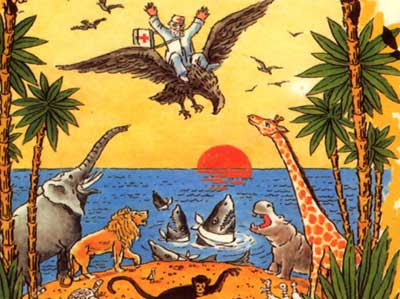 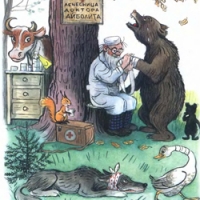 Добрый доктор Айболит,
Он под деревом сидит.
Приходи к нему лечиться,
И корова и волчица.
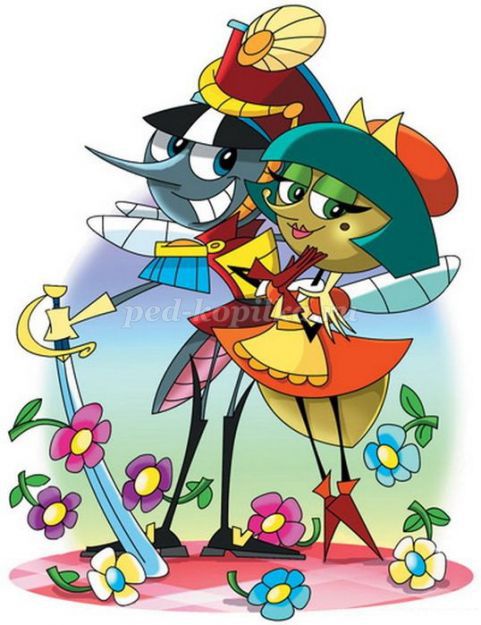 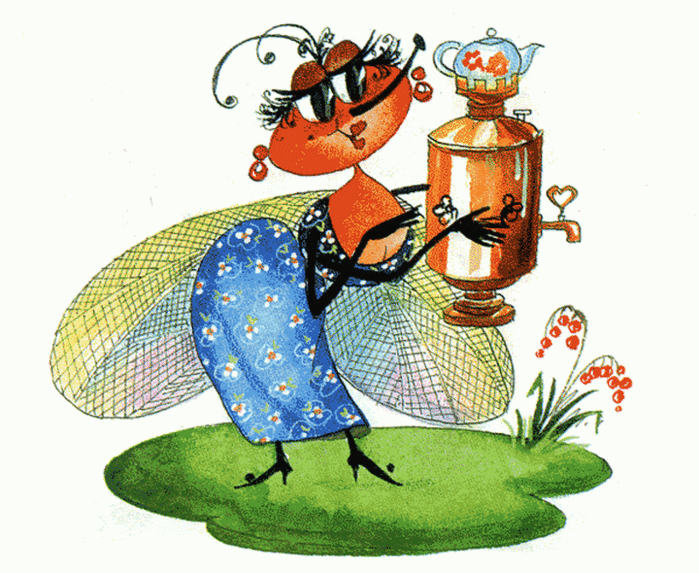 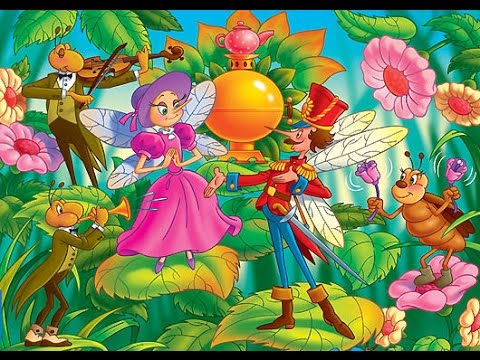 Вдруг откуда то летит,
Маленький комарик.
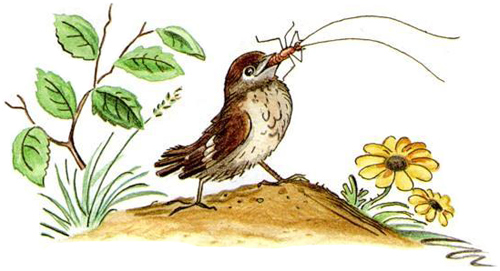 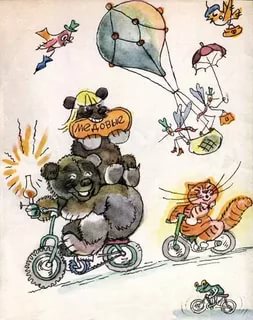 Ехали медведи
 На велосипеде.
А за ними кот,
 Задом наперед
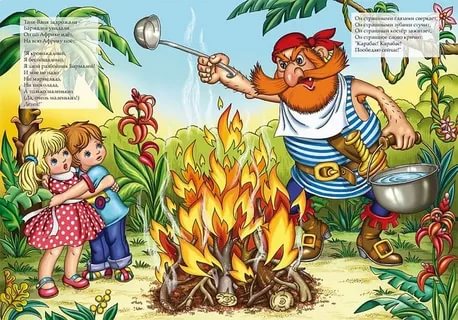 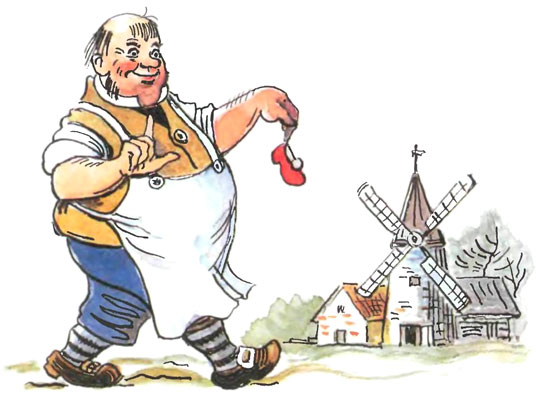 Мельник туфельку нашел,
И на мельнице смолол.
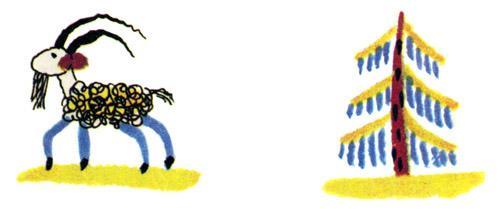 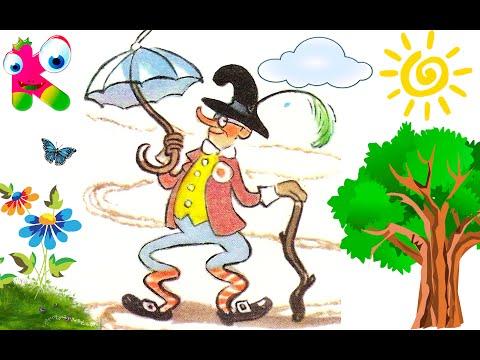 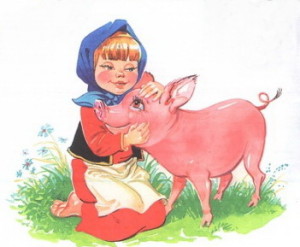 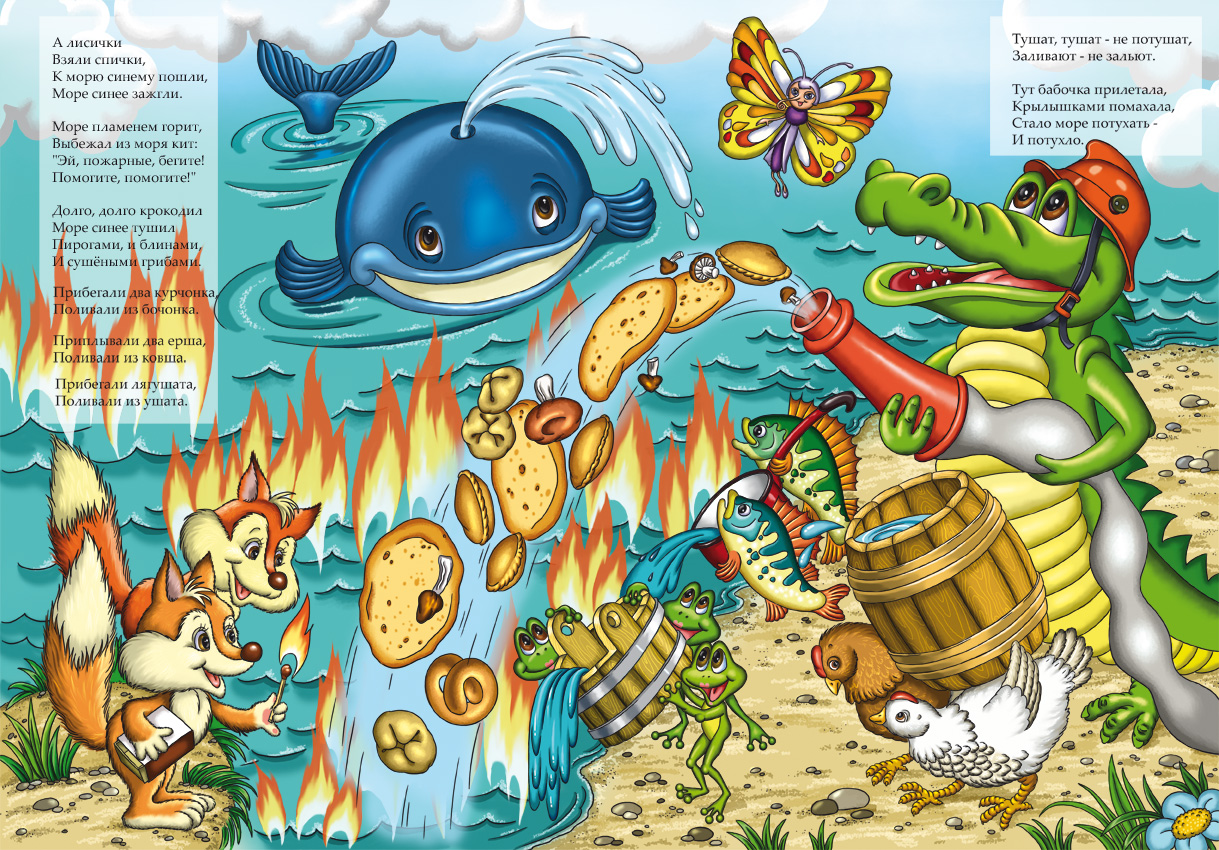 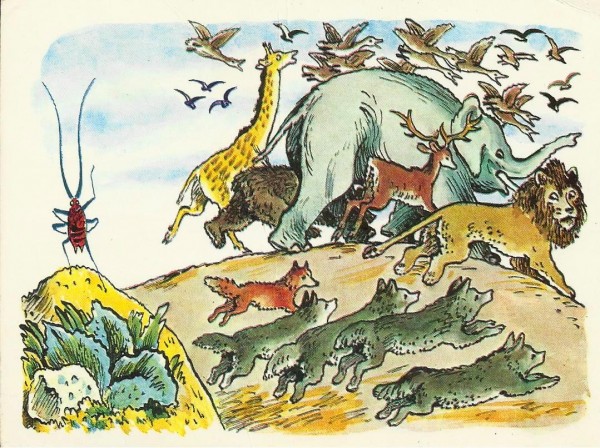 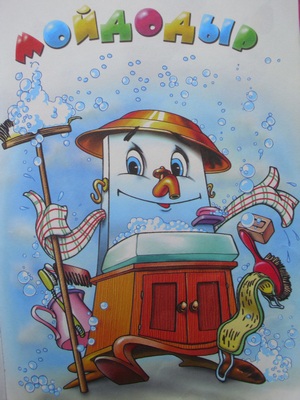 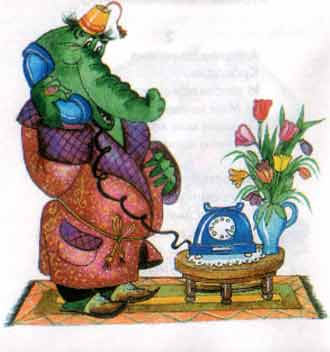 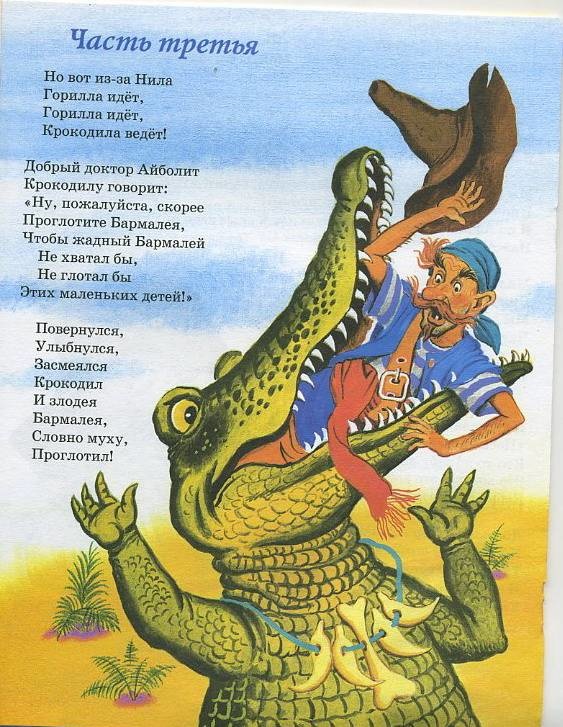 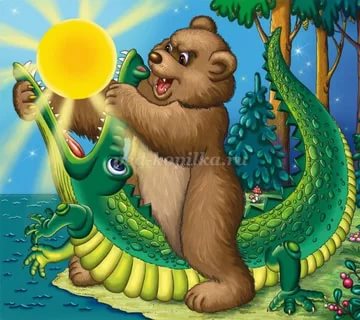 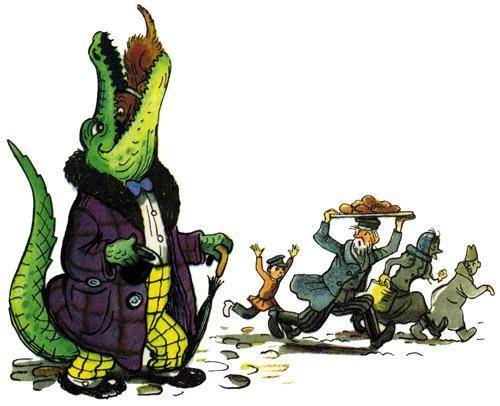 Спасибо за внимание